Is PCR enough? A Comprehensive Approach to Quality Control in the BreweryNicole Balistreri, Quality Manager, Inland Island LaboratoriesJohn Giarratano, Owner | Founder, Inland Island Laboratories
[Speaker Notes: SAY:

Good morning everyone and welcome to today’s session. The [name association] presents [name of session title]. 

I would like to introduce myself. I am [insert name], from [company]  and I am [position at company, brief relationship to association or topic] and I will be moderating the session.]
Discussion
2
PCR
A brief overview
Endpoint PCR
4
PCR Kits
5
What is qPCR
6
Quantitative PCR
7
Multiplex qPCR
8
Traditional Plating
A quick comparison
Benefits of Traditional Plating
10
Benefits of Traditional Plating
11
So why doesn’t everyone plate? Drawbacks
Long incubation times 
4-5 day typical aerobic spoilers, up to 14 days for anerobic

Finished beer filtration

Plate making
Long list of necessary materials 

Potentially hazardous components 
 Processes need to be created and executed thoughtfully
 
Logistics of buying premade
Cost, shipping, expiration
12
Combination Methods and their application
13
Case Studies
Combination method examples
Morphology Differences
15
Fog Machine Yeast	vs. 	Belgian Monk Ale IV
16
How to use plate results to dig deeper
Use that Colony!
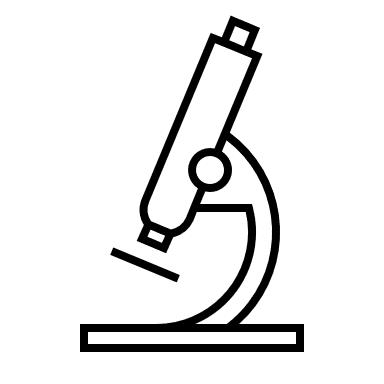 17
Leuconostoc Citreum
-Lactic Acid producing bacteria used commercially in the production of kimchi

-Thermophile

-Caught on cycloheximide enriched plates

-Hop resistance 

-ABV resistant up to 7.44%
18
Summary
19
REQUIRED
Resources
Aras J. Klimas (2023). Midwest Microbio Beer qPCR guide [Internal user manual]. Company Archives, Midwest Microbio. Accession Number 008.3.

Technical Committe, ASBC. “General Culture Media.” ASBC Methods of Analysis, 2011, https://doi.org/10.1094/asbcmoa-microbiologicalcontrol-4. 

Technical Committe, ASBC. “Differential Culture Media.” ASBC Methods of Analysis, vol. 5, 2020, https://doi.org/10.1094/asbcmoa-microbiologicalcontrol-5. 

MillerCoors, and Anheuser-Busch. “Common Brewery-Related Microorganisms.” ASBC Methods of Analysis, www.asbcnet.org/Methods. Accessed 21 Sept. 2023.
20
[Speaker Notes: SAY:
If you found today’s topic particularly interesting, find ways to continue the learning. We’ve provided a few additional resources to extend the topic outside of this session. Write them down. Use your phone to take a picture of this screen. Review the slide deck that came in your session email today. Our association is here to support your goals.

DO:
Locate and additional resources to share with members that extend beyond this session – pubs, websites, name people and share email address or other.]
REQUIRED
Q
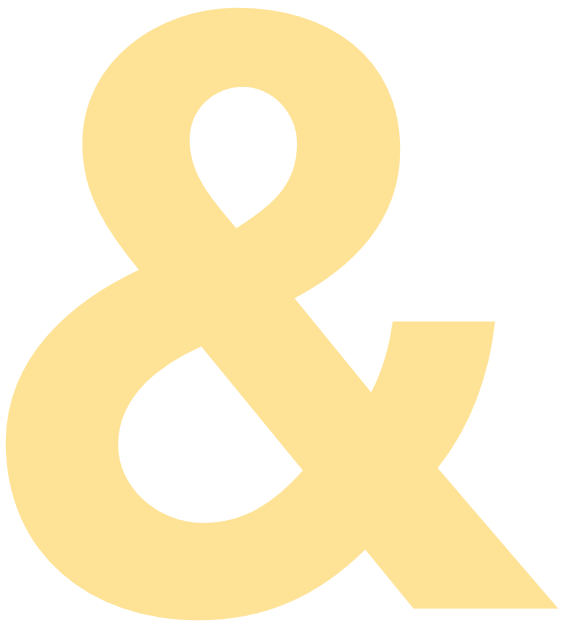 A
21
[Speaker Notes: SAY:
It’s time to answer some of the questions you’ve been asking from the Q&A panel.  

DO:
Make sure to use their name and show appreciation for the comment.]